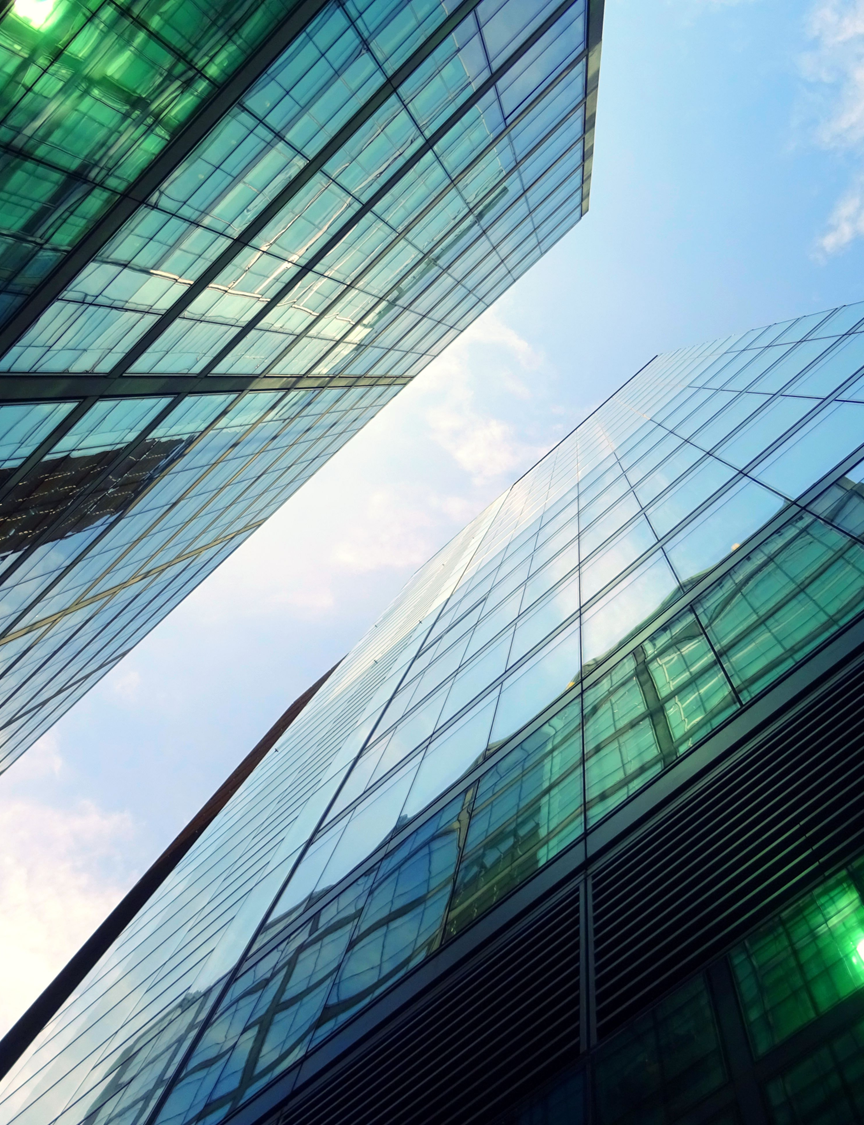 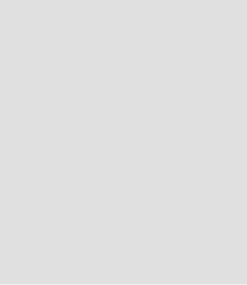 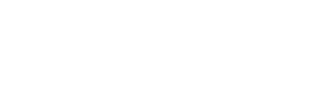 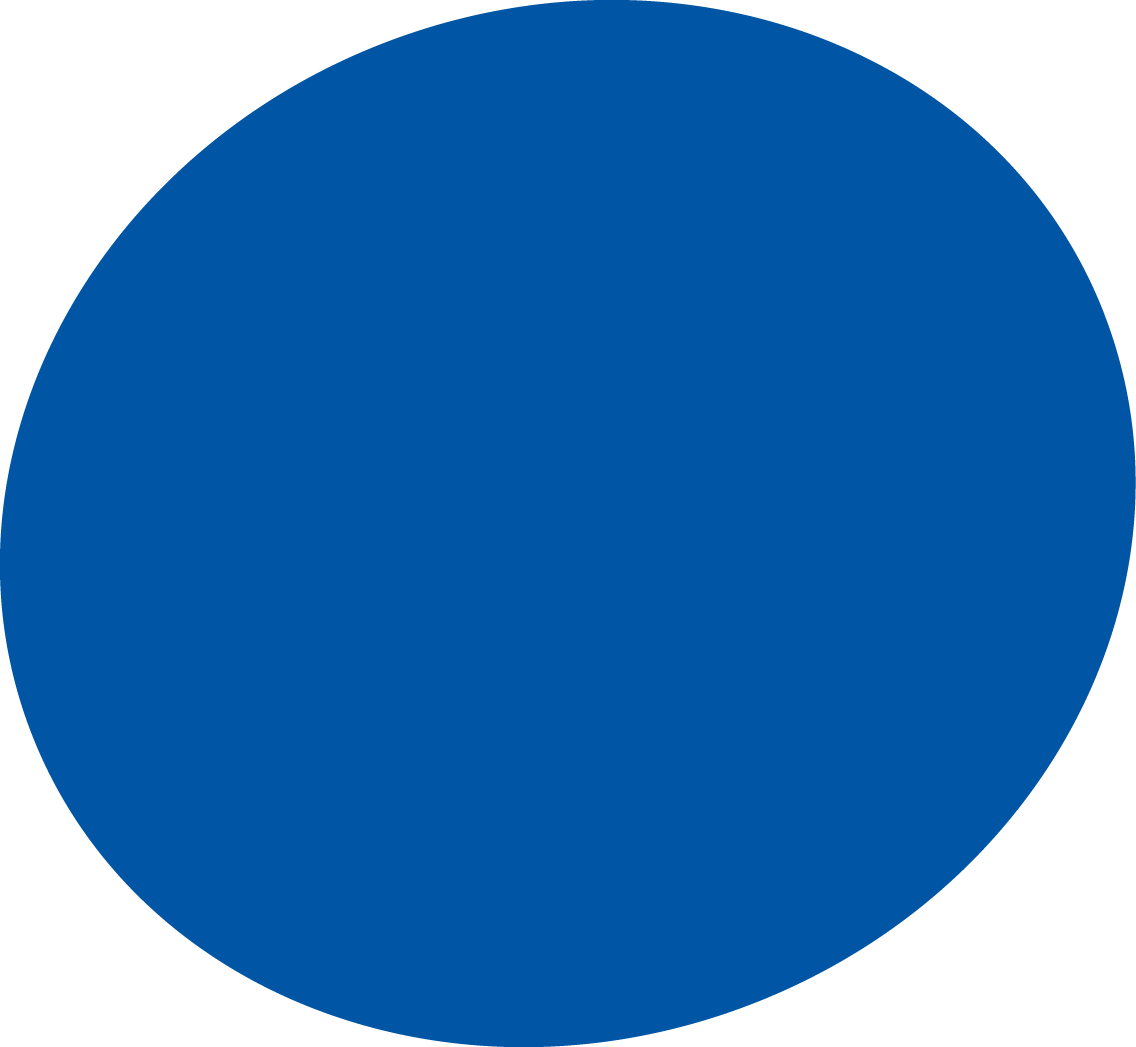 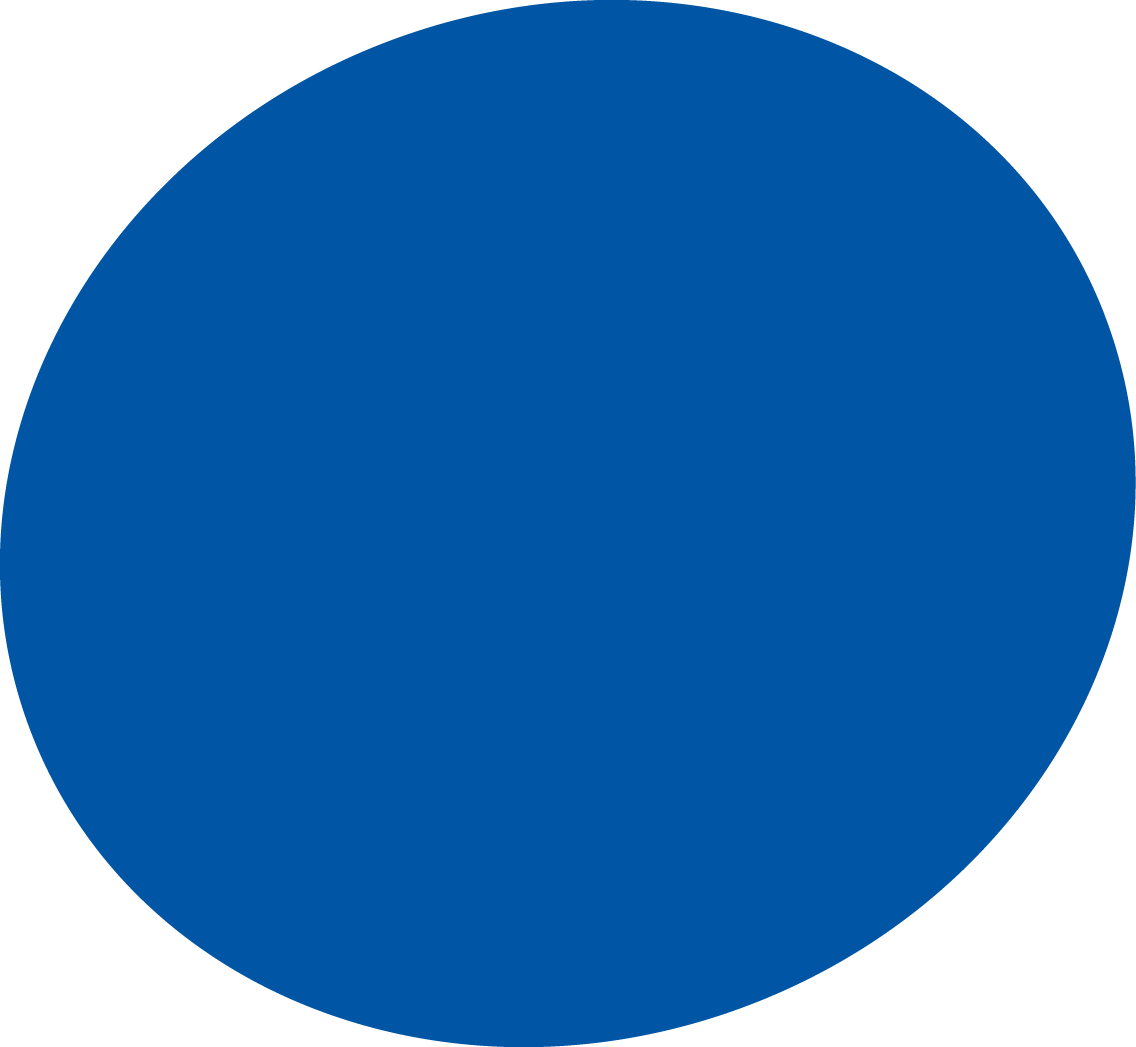 Paskolos energetikos bendrijoms
Neringa Morkvėnienė
Tiesioginių skolinių produktų ir dotacijų skyrius
Produktų valdymo departamentas
Priemonės „Paskolos energetikos bendrijoms“ modelis
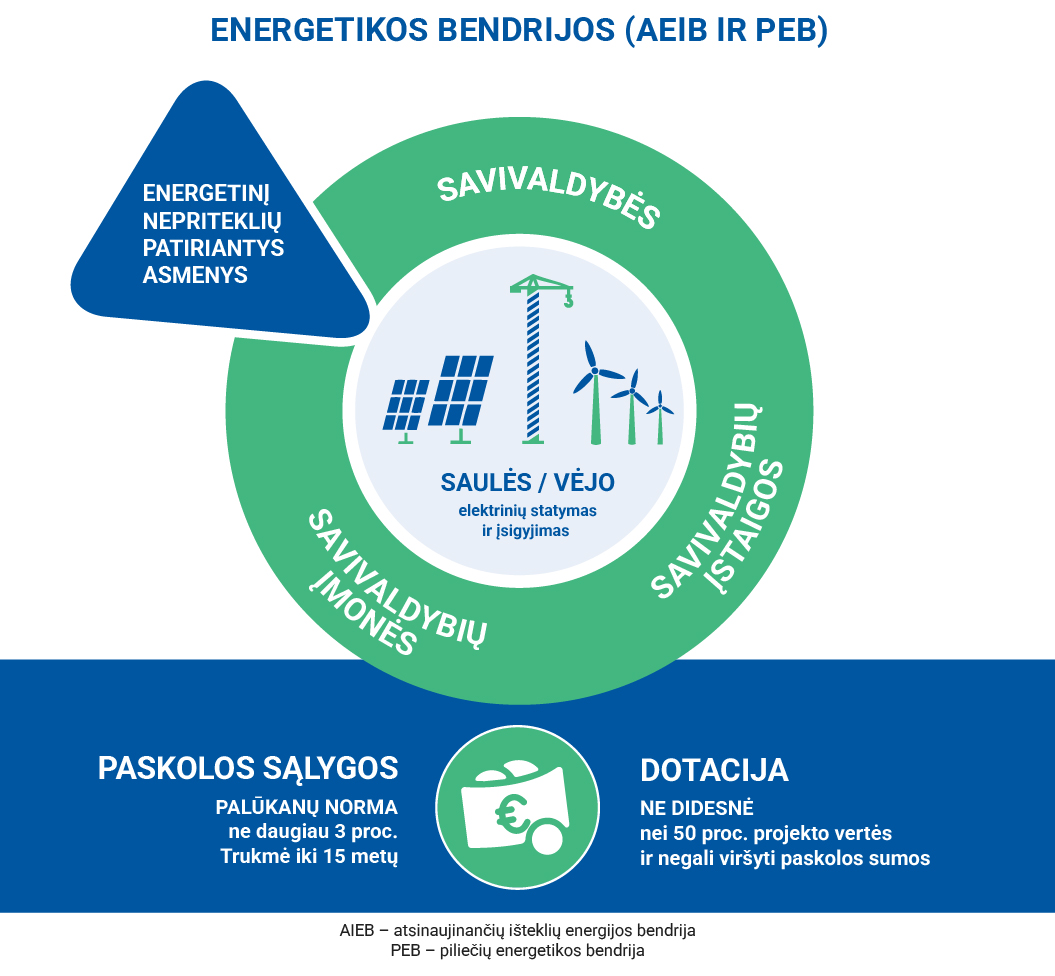 Siekiamas rezultatas 
144,44 MW*
*Mažiausiai 30 proc. šių pajėgumų atiteks energinį nepriteklių patiriantiems asmenims
Priemonės galutiniai gavėjai: 

asociacija arba viešoji įstaiga
Energetikos bendrijos statusą, suteikia VERT
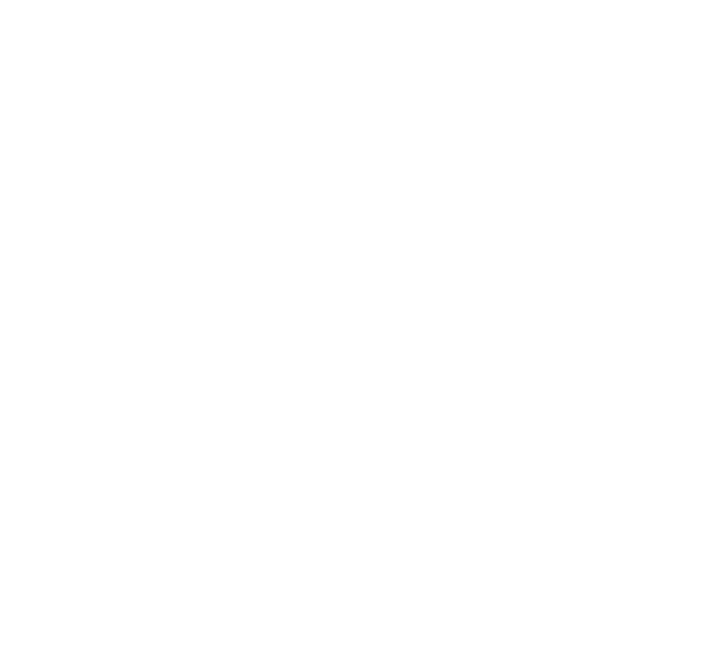 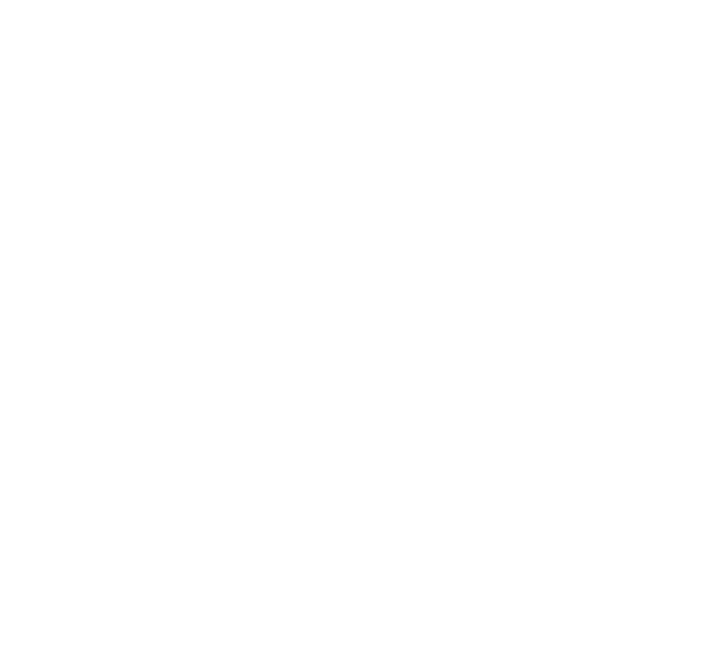 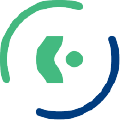 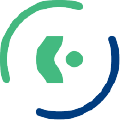 AIEB
PEB
pelno nesiekiantiems JA, įgijusiems arba siekiantiems įgyti AIEB statusą, ir kurių dalyviai (dalininkai) yra tik savivaldybės ir (ar) savivaldybių įstaigos, kai jų steigimo sutartyje ar įstatuose nurodyta, kad įrengtos ar įsigytos Elektrinės įrengtosios galios dalis bus neatlygintinai paskirstoma savivaldybėje (-se) gyvenantiems Energetinį nepriteklių patiriantiems asmenims

.
pelno nesiekiantiems JA, įgijusiems arba siekiantiems įgyti PEB statusą, ir kurių dalyviai (dalininkai) yra tik savivaldybės ir (ar) savivaldybių įstaigos, ir (ar) savivaldybių įmonės, kai jų steigimo sutartyje ar įstatuose nurodyta, kad įrengtos ar įsigytos Elektrinės įrengtosios galios dalis bus neatlygintinai paskirstoma savivaldybėje (-se) gyvenantiems Energetinį nepriteklių patiriantiems asmenims
Skatinamosios finansinės priemonės finansavimo sąlygos I
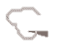 www.invega.lt
Skatinamosios finansinės priemonės finansavimo sąlygos II
[Speaker Notes: Finansavimas pagal Priemonę teikiamas šioms išlaidoms :
Elektrinės įrengimas:
- Pasirengimo Projektui įgyvendinti veiklų išlaidos;  
- sklypo paruošimo Elektrinės įrengimui darbų išlaidos;
- privažiavimo kelių iki sklypo, kuriame įrengiama Elektrinė, statybos išlaidos, kai jos sudaro ne daugiau nei 10 proc. visų Paskolos gavėjo Projekto tinkamų finansuoti išlaidų vertės (su PVM);
 - Elektrinės ir reikalingos įsigyti susijusios elektrotechninės įrangos, konstrukcijų, kabelių bei susijusių montavimo (derinimo) darbų ir kitų susijusių Elektrinės įrengimo darbų išlaidos;
- elektros kabelio tiesimo statybos iki Elektrinės prijungimo prie elektros tinklų vietos (taško) išlaidos;
- Elektrinės prijungimo prie elektros energijos skirstomojo ir (ar) perdavimo tinklo mokestis (prijungimo įmoka);
- kitos išlaidos, susijusios su Elektrinės įrengimu.
Nutolusio AEI parko įsigijimas ir kitos išlaidos susijusios su nutolusios AEI parko įsigijimu;
PVM, susijęs su Elektrinės įrengimu, nutolusio AEI parko įsigijimu.
Tinkamomis finansuoti išlaidomis laikomas nuosavų lėšų refinansavimas, tai yra, Paskolos gavėjas turi teisę dalį Projekto išlaidų finansuoti nuosavomis lėšomis, o įgyvendindamas ar pabaigęs įgyvendinti Projektą, kreiptis į INVEGĄ dėl nuosavomis lėšomis apmokėtos Projekto išlaidų dalies refinansavimo.  Šiuo atveju taikomas Finansavimo pagal Priemonę išmokėjimo laikotarpis bei išlaidų patyrimo laikotarpis.

Pasirengimo projektui įgyvendinti veiklos - veiklos, kurios gali būti atliktos iki paraiškos pateikimo INVEGAI dienos ir yra susijusios su pasirengimu statybai (iki rangos sutarties pasirašymo), leidimų išdavimu (pvz., statybą leidžiančio dokumento, VERT leidimo gavimas), prijungimo sąlygų gavimu, techninio projekto parengimu ir kt. 


Turėjome diskusiją dėl įkainių AEI fone, tai iš fronto pusės siūlymas yra:
 
Admin mokestis (sutarties sudarymo):
juridiniams asmenims – 0.4% nuo finansavimo sumos
Viešiesiems – 0.4% nuo finansavimo sumos, bet ne daugiau nei 5 000 EUR 
Sutarties keitimo mokestis:
Sutarties sąlygų keitimas, kai neatliekama išsami situacijos analizė – 500 EUR
Sutarties sąlygų keitimas, kai atliekama išsami situacijos analizė – 0.05% nuo finansavimo likučio, bet ne mažiau nei 500 EUR ir ne daugiau nei 1 000EUR.
 
Susiderinome šiuos mokesčius su Asta ir Giedre G. ir manom, kad taip ir reiktų pristatyti valdybai ketvirtadienį 😊]
Skatinamosios finansinės priemonės finansavimo sąlygos III
Projektui ir jo įgyvendinimui keliami reikalavimai
Projektas įgyvendinamas Lietuvos teritorijoje
Paskolos gavėjui Elektrinė priklauso nuosavybės teise (ar kita teise - PEB atveju) 
vienam Energetinį nepriteklių patiriančiam asmeniui turi būti paskirta ne mažiau kaip 1 kW saulės elektrinės arba 0,5 kW vėjo elektrinės įrengtos 
vieną Energetikos bendriją gali steigti kelios savivaldybės 
Paskolos gavėjas turi užtikrinti, kad ne rečiau nei kartą per metus būtų peržiūrimas sąrašas ir perskirstyti Elektrinės įrengtąją galią Energetinį nepriteklių patiriantiems asmenims;
visa montuojama statomos ir įrengiamos ar perkamos Elektrinės statybai ir įrengimui naudojama elektrotechninė įranga, įrenginiai, konstrukcijos, kabeliai ir kita susijusi įranga atitinka įprastai tokiai įrangai keliamus Europos Sąjungos standartus, yra nauja. Bendras garantinio ir po garantinio aptarnavimo priežiūros laikotarpis negali būti trumpesnis nei Paskolos sutarties terminas
Paskolos gavėjas turi turėti VERT leidimą plėtoti elektros energijos gamybos pajėgumus iki pirmo Mokėjimo prašymo apmokėjimo 
Projektui nėra skirtas finansavimas iš EGADP subsidijos lėšų.
Kaip turi būti paskirstyta Elektrinės galia?
Didžiausias galimas dotacijos dydis
Kai finansuojama kaip Valstybės pagalba
Kai finansuojama be Valstybės pagalbos
Pvz.: Jei Energetinį nepriteklių patiriančių asmenų, kuriems paskirstyta elektrinės galios dalis, dalis nuo bendro jų skaičiaus savivaldybėje sudaro 35 proc. ir jiems skiriama Elektrinės dalis sudaro 35 proc, visos Elektrinės galios, toks Projektas gali pretenduoti į dotaciją, kurios dydis būtų 30 proc. nuo Projekto tinkamų finansuoti išlaidų.
Pvz.: Jei Energetinį nepriteklių patiriančių asmenų, kuriems paskirstyta elektrinės galios dalis, dalis nuo bendro jų skaičiaus savivaldybėje sudaro 35 proc. ir jiems skiriama Elektrinės dalis sudaro 35 proc, visos Elektrinės galios, toks Projektas gali pretenduoti į dotaciją, kurios dydis būtų 30 proc. nuo Projekto tinkamų finansuoti išlaidų.
Finansuojamos veiklos
Tuomet, kai nupirksime konsultantą. Planuojama 2024 m. 06-07 mėn.
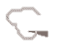 www.invega.lt
Energetikos bendrijos veiklos modelis
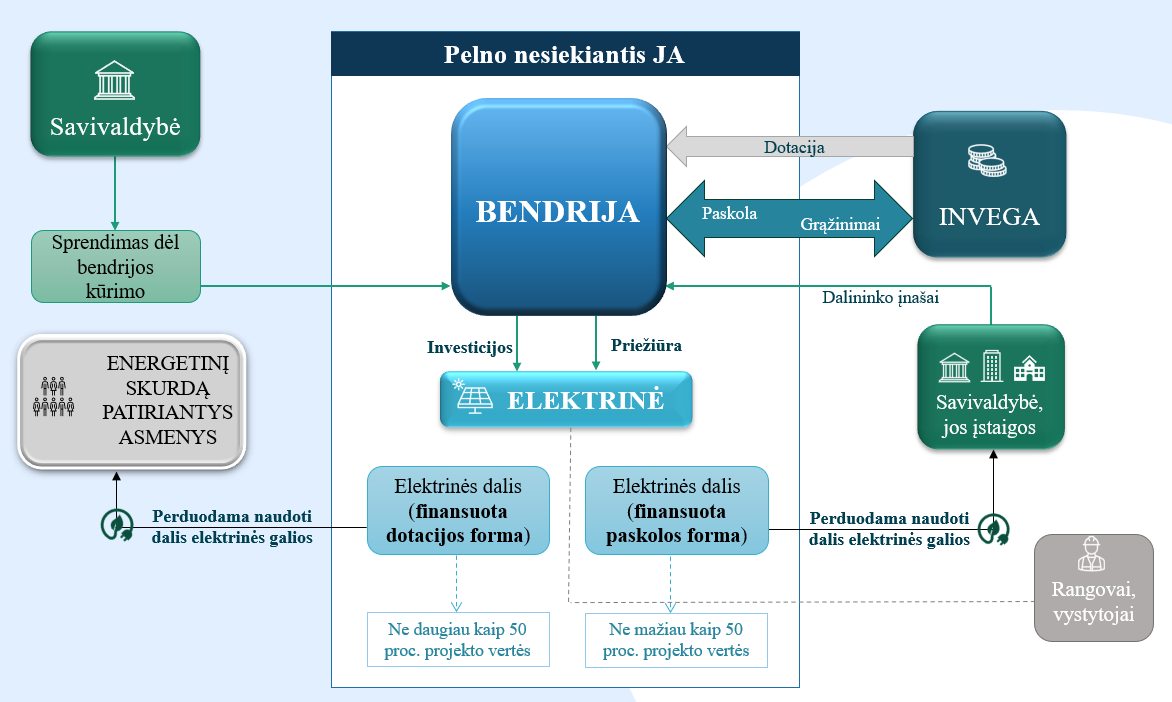 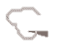 www.invega.lt
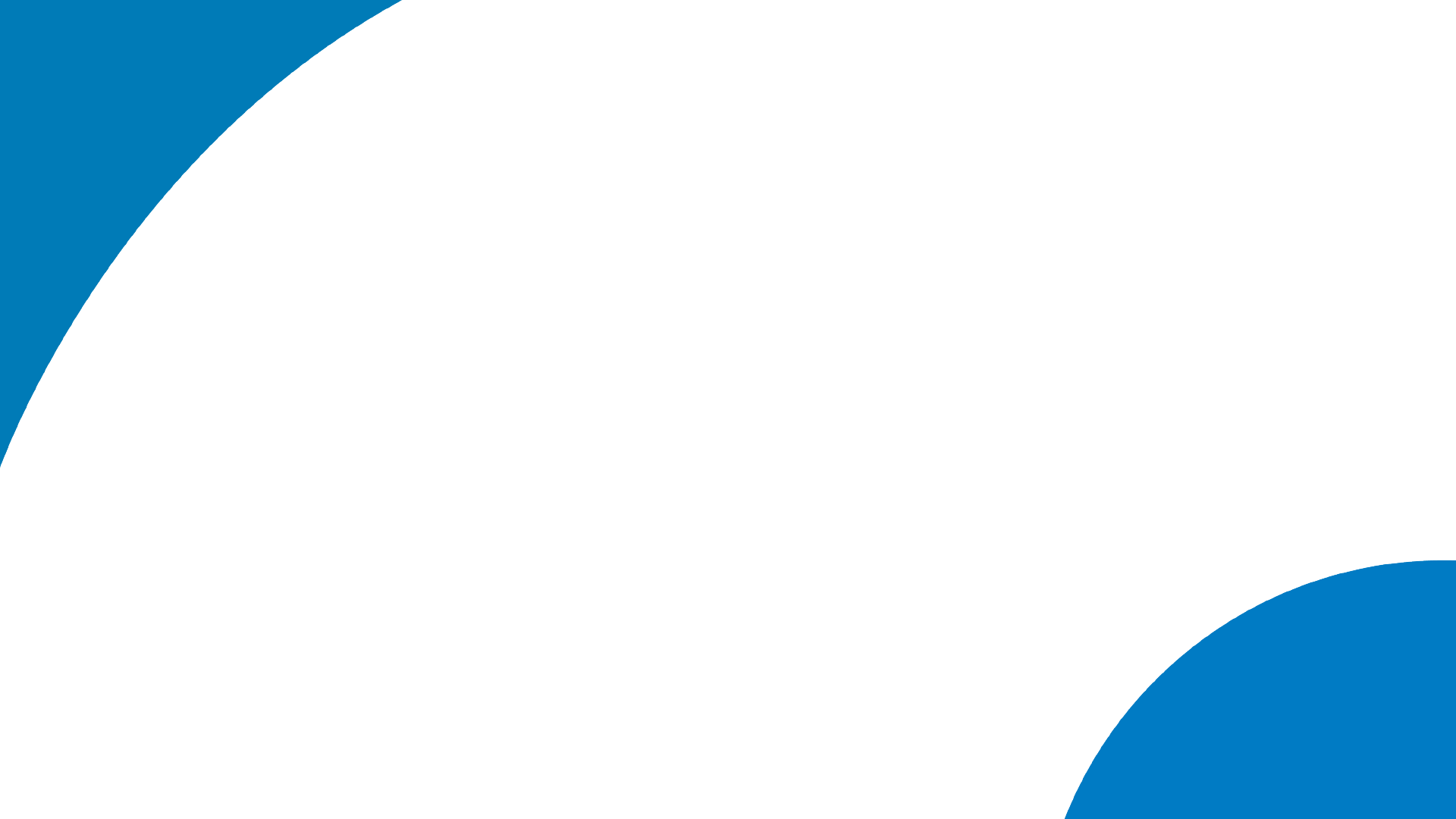 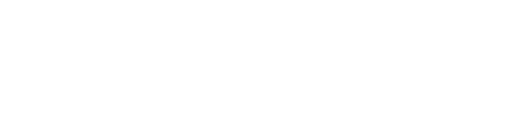 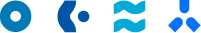 Dėkoju už Jūsų įsitraukimą ir dėmesį!